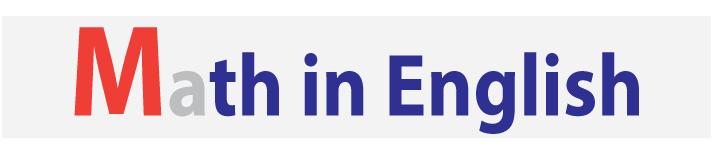 IQ puzzles and brain teasers
Level 1BB
IQ Puzzle 1
Level 1B
Which number is missing?
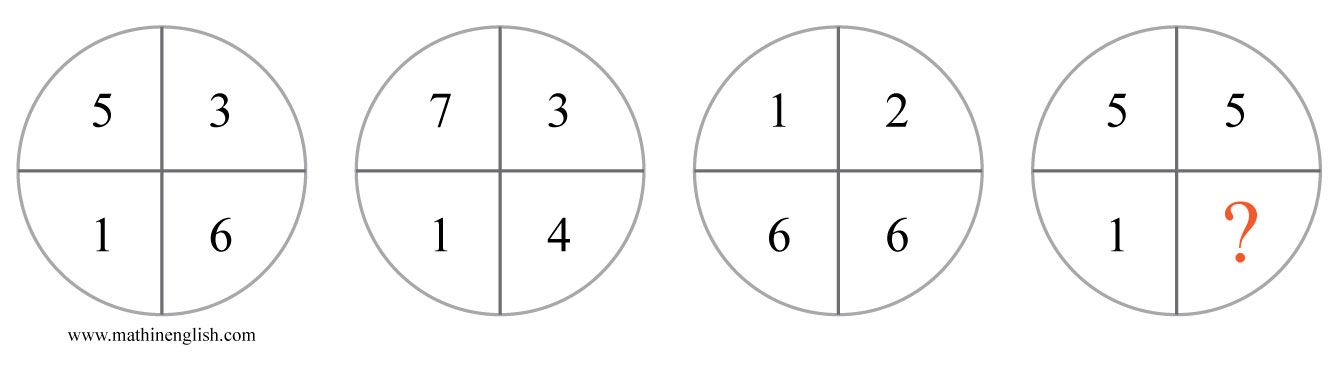 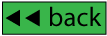 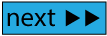 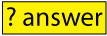 IQ Puzzle 2
Level 1B
Which letter is missing?
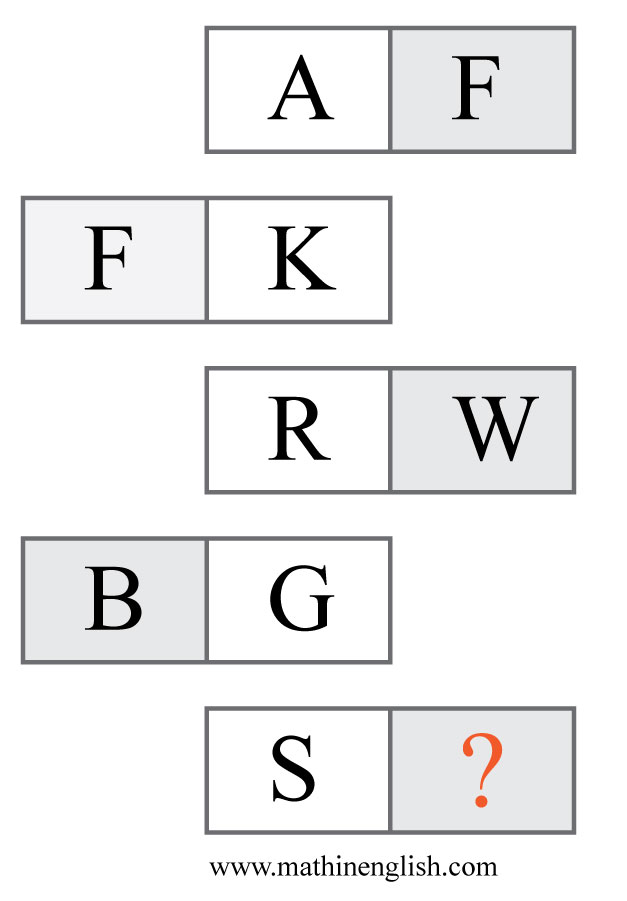 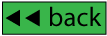 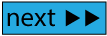 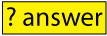 IQ Puzzle 3
Level 1B
What is the missing number?
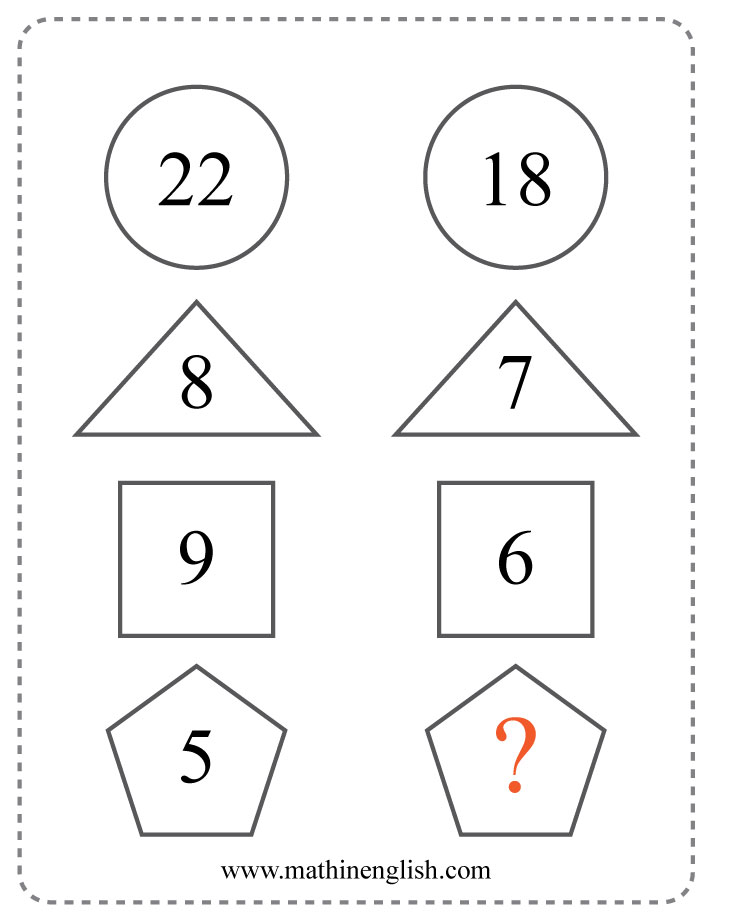 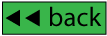 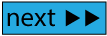 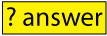 IQ Puzzle 4
Level 1B
What number is needed here?
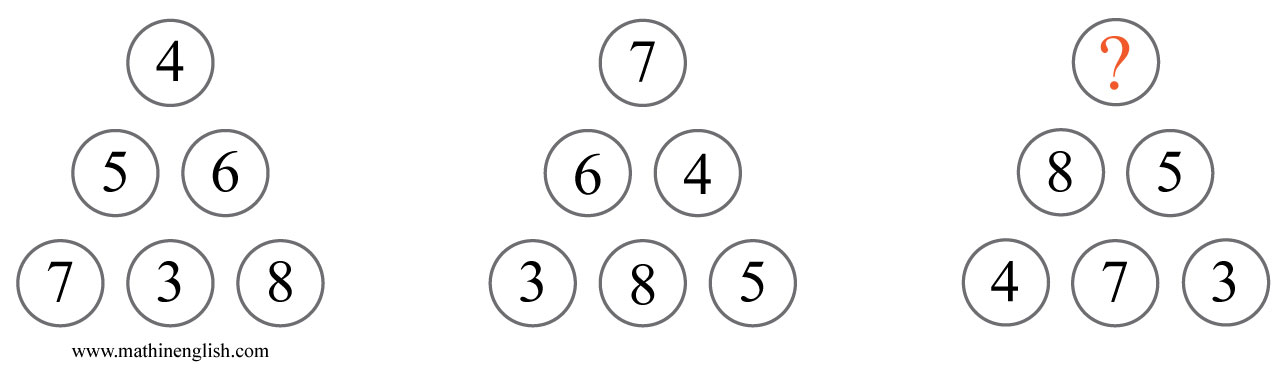 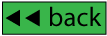 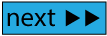 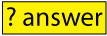 IQ Puzzle 5
Level 1B
Which number is missing?
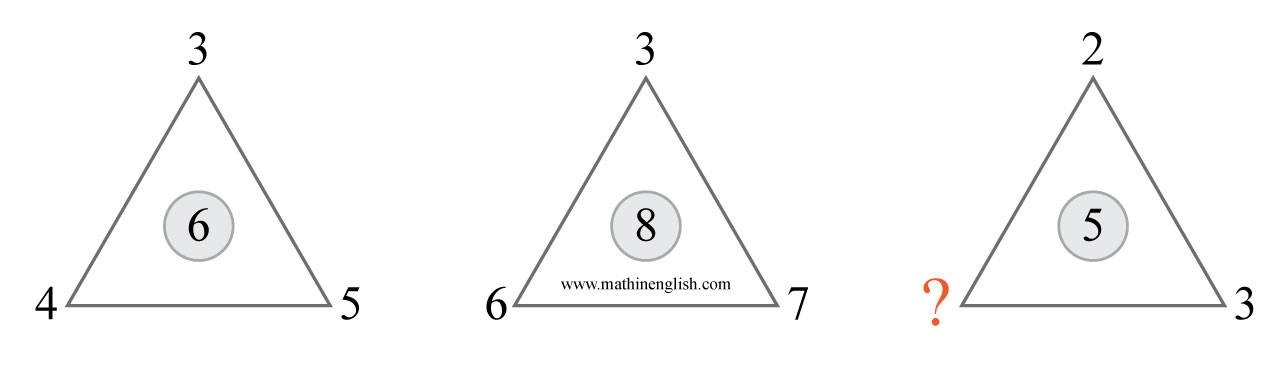 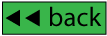 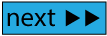 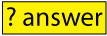 IQ Puzzle 6
Level 1B
Which option is correct?
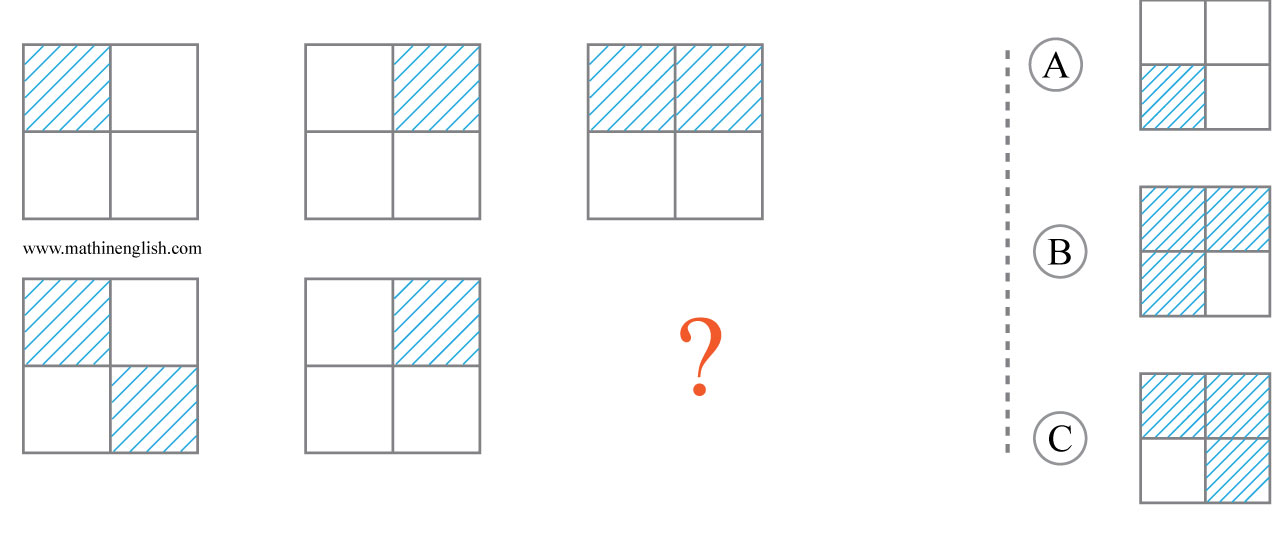 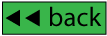 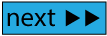 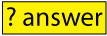 IQ Puzzle 7
Level 1B
Which number is the odd out?
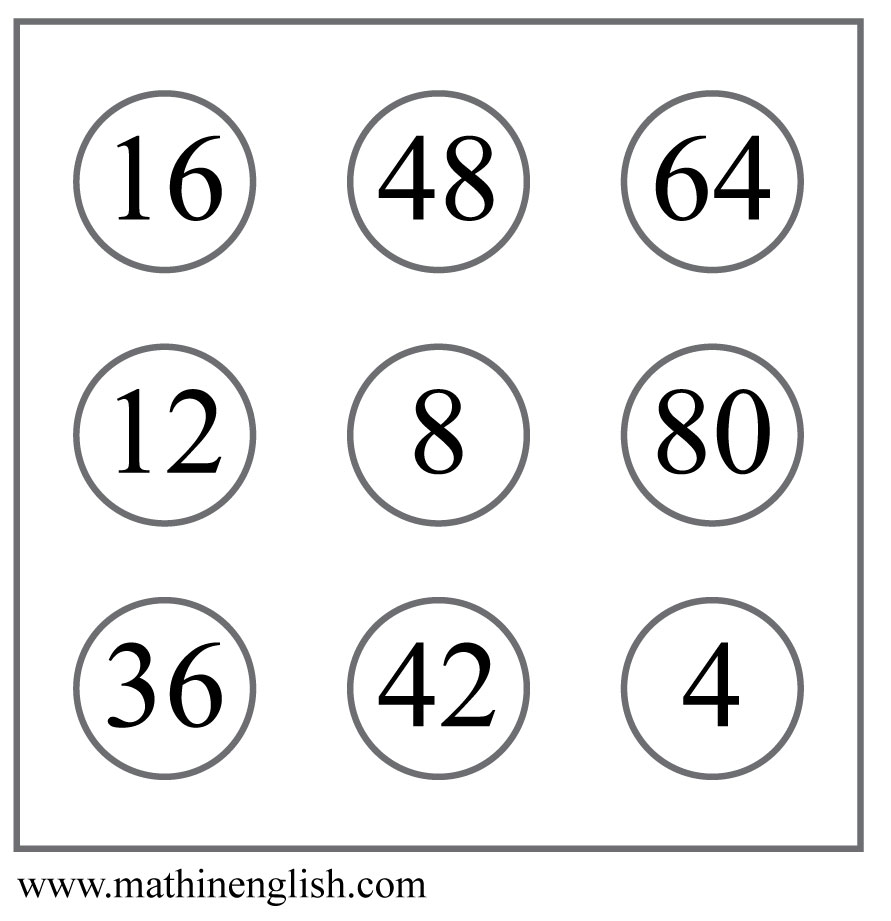 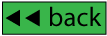 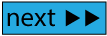 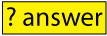 IQ Puzzle 8
Level 1B
Which number completes the pattern?
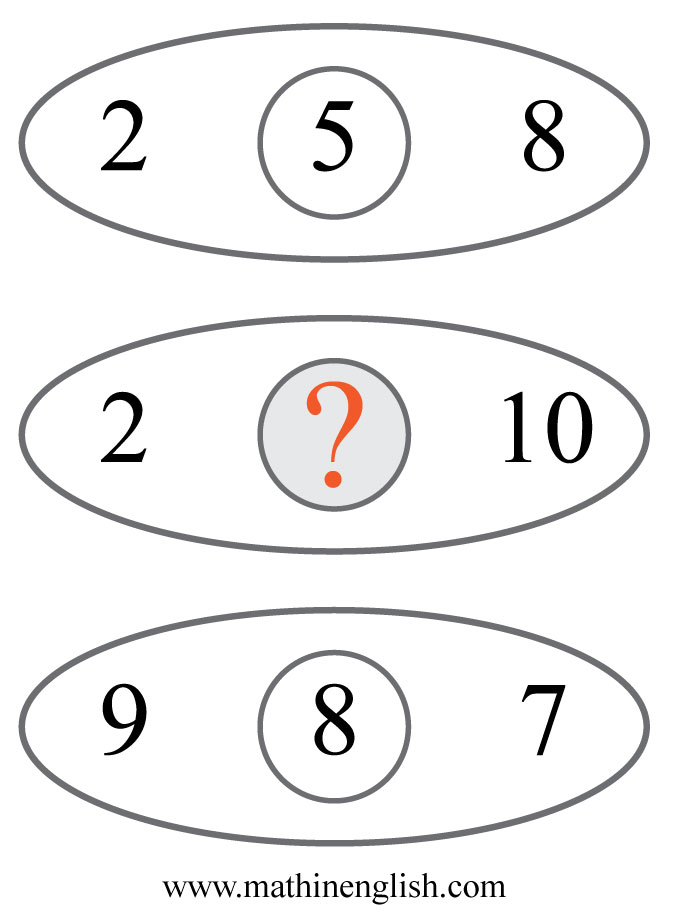 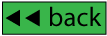 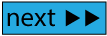 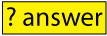 IQ Puzzle 9
Level 1B
Which letter is missing?
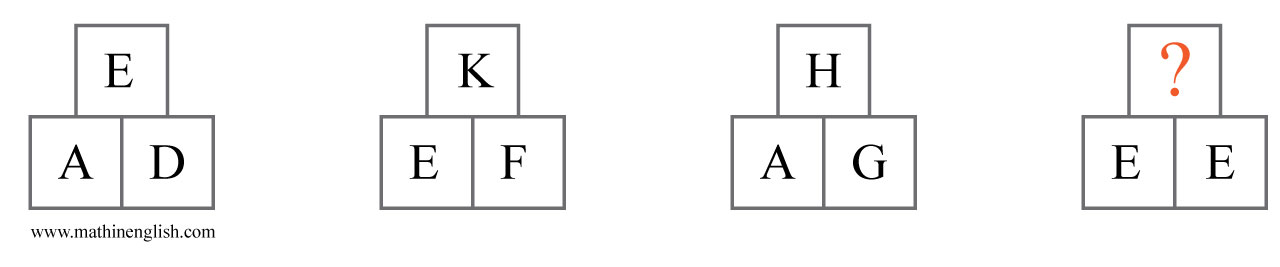 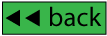 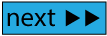 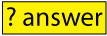 IQ Puzzle 10
Level 1B
Which number is missing?
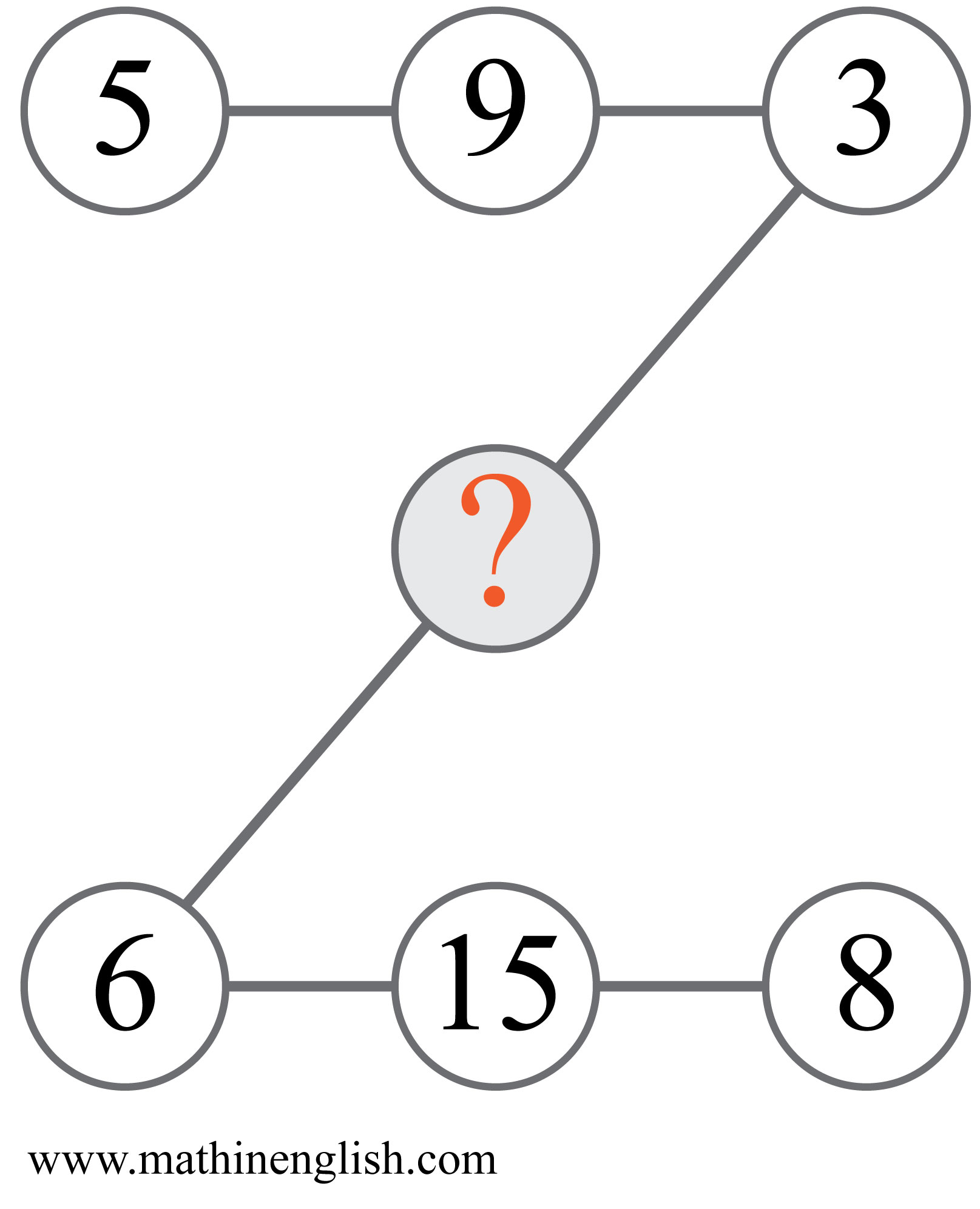 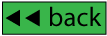 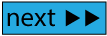 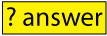 IQ Puzzle 11
Level 1B
Which number is missing?
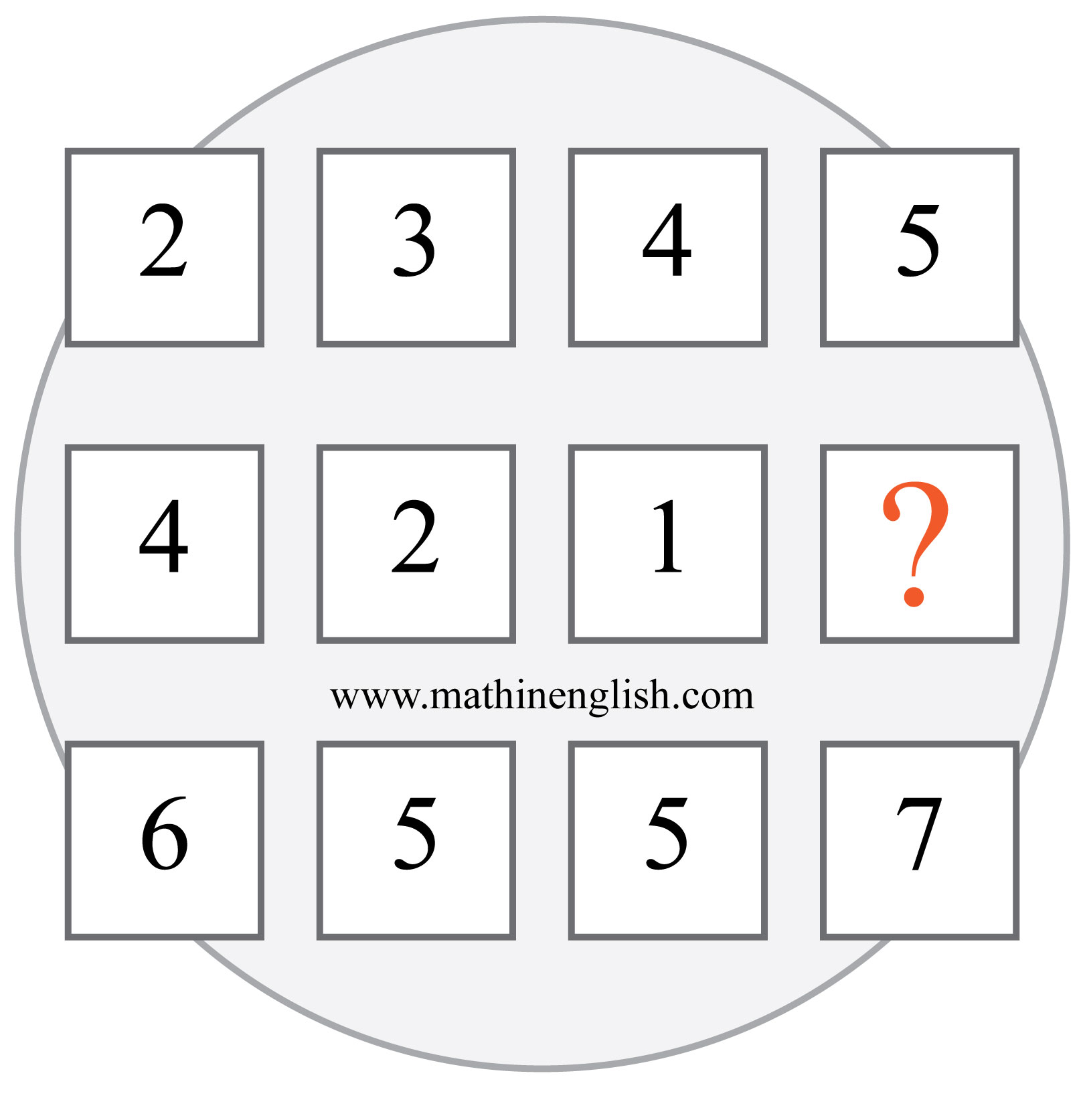 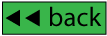 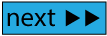 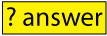 IQ Puzzle 12
Level 1B
Which number is missing?
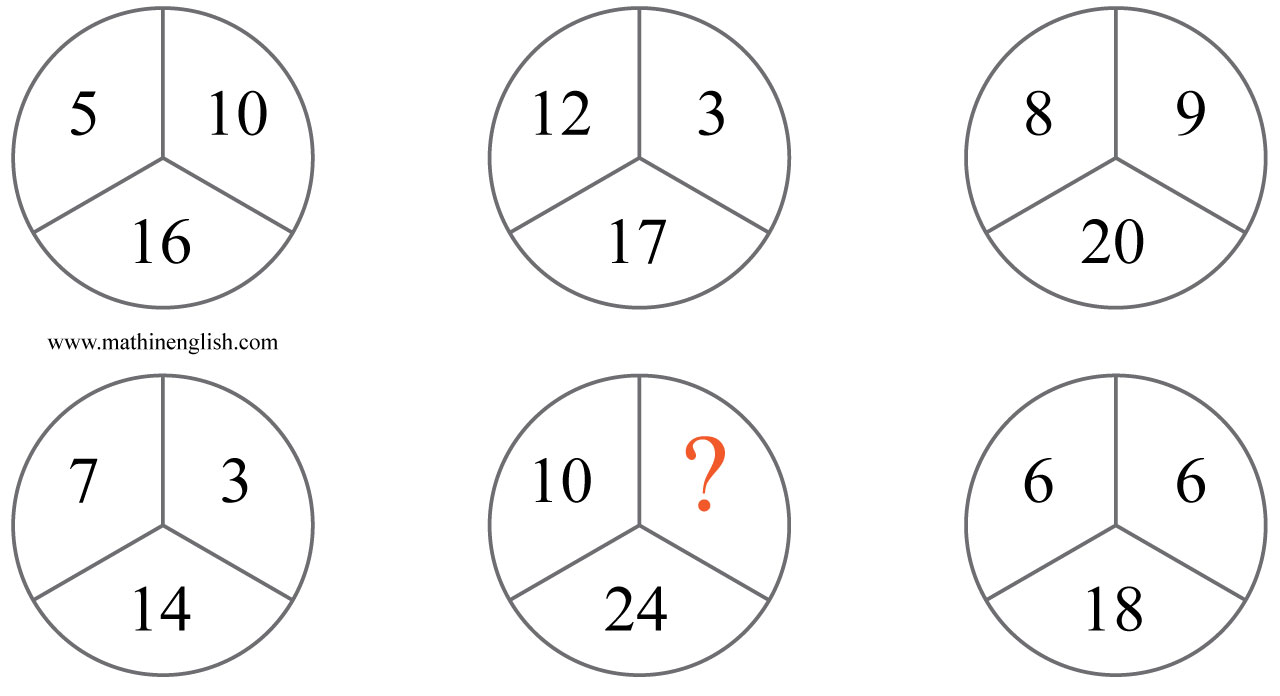 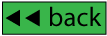 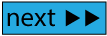 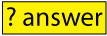 IQ Puzzle 13
Level 1B
Which number is missing ?
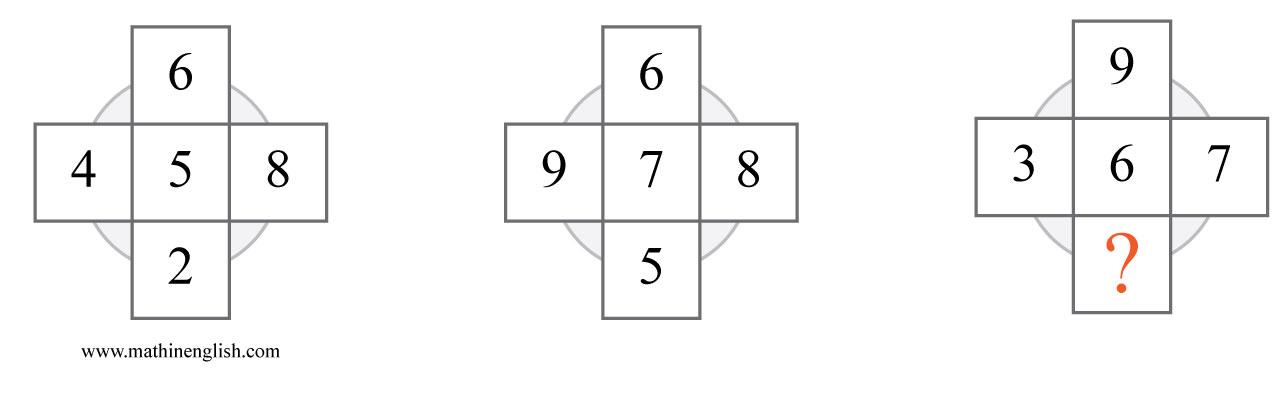 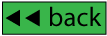 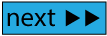 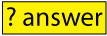 IQ Puzzle 14
Level 1B
What is the value of the star?
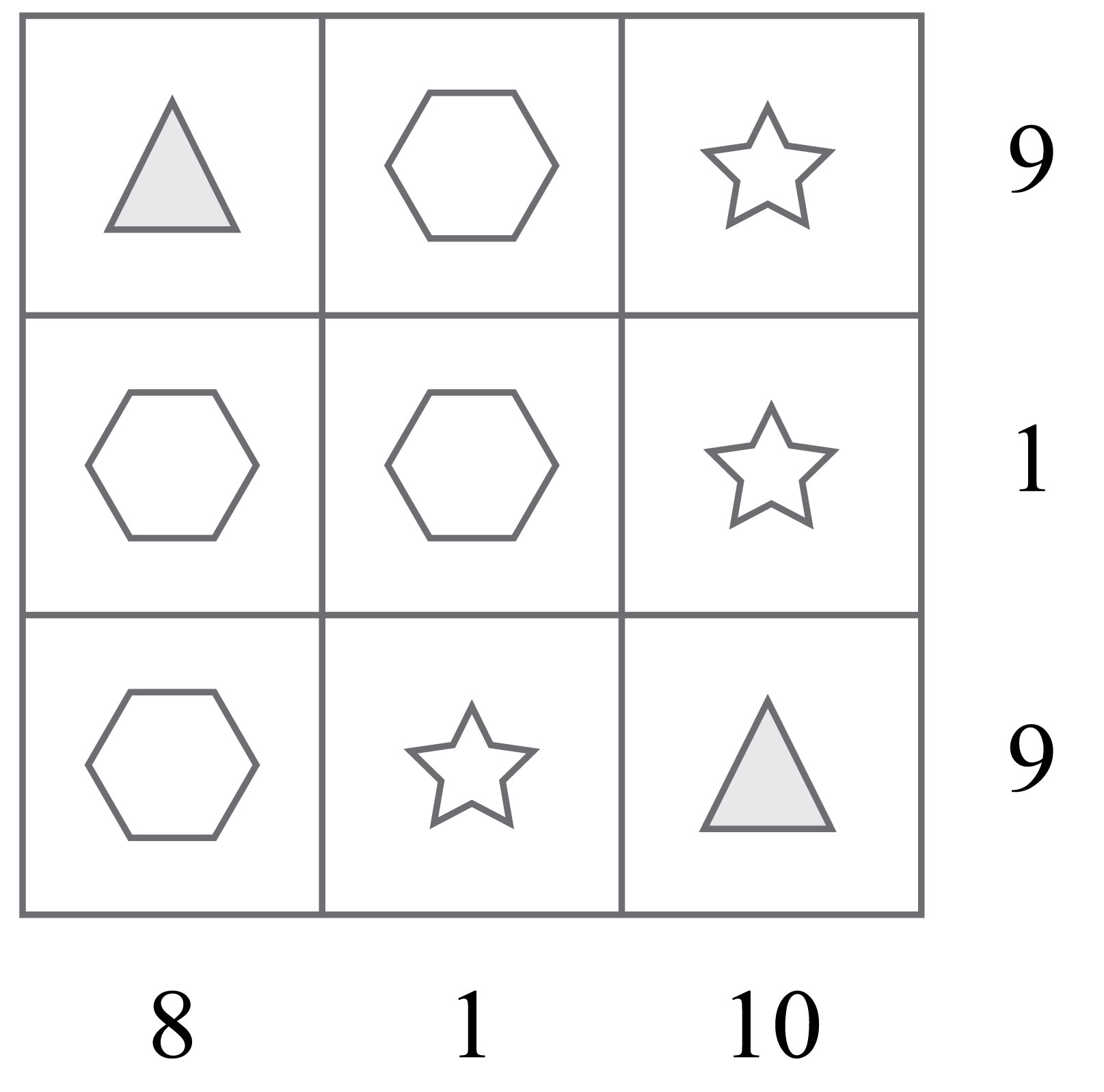 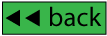 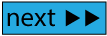 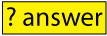 IQ Puzzle 15
Level 1B
Which letter is missing?
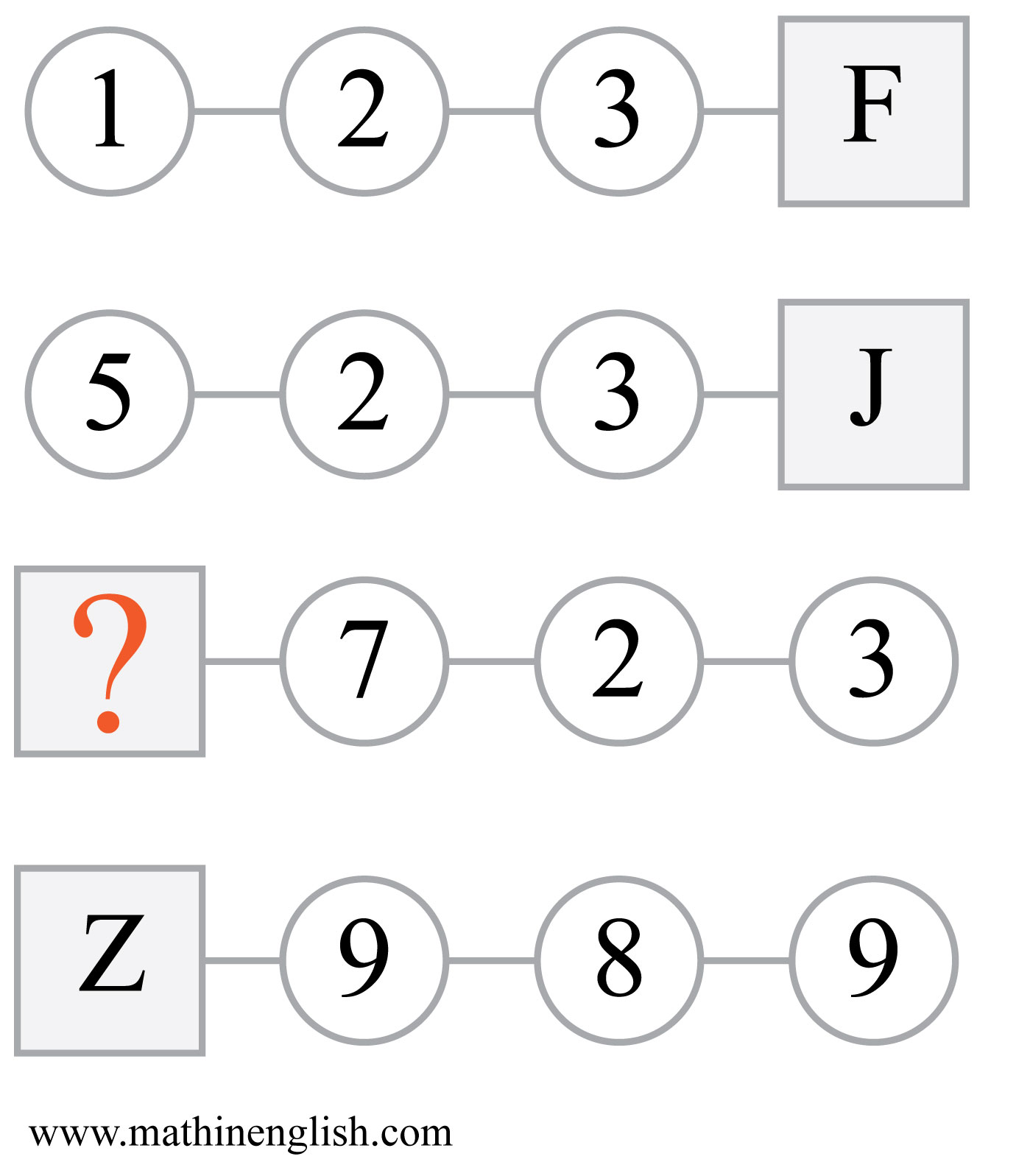 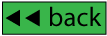 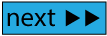 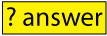 IQ Puzzle 16
Level 1B
Which number is missing?
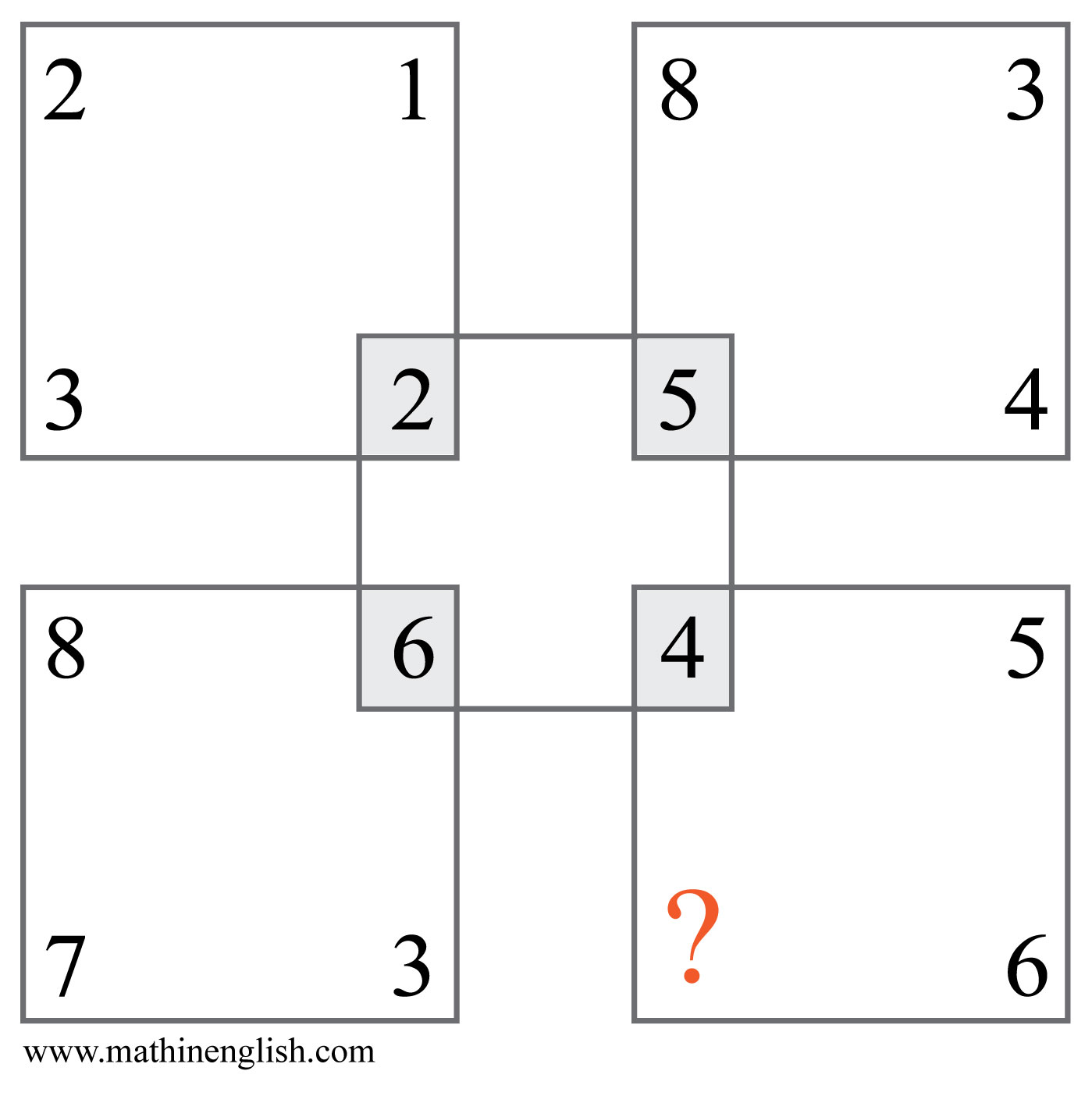 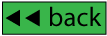 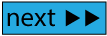 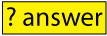 IQ Puzzle 17
Level 1B
Which number is missing?
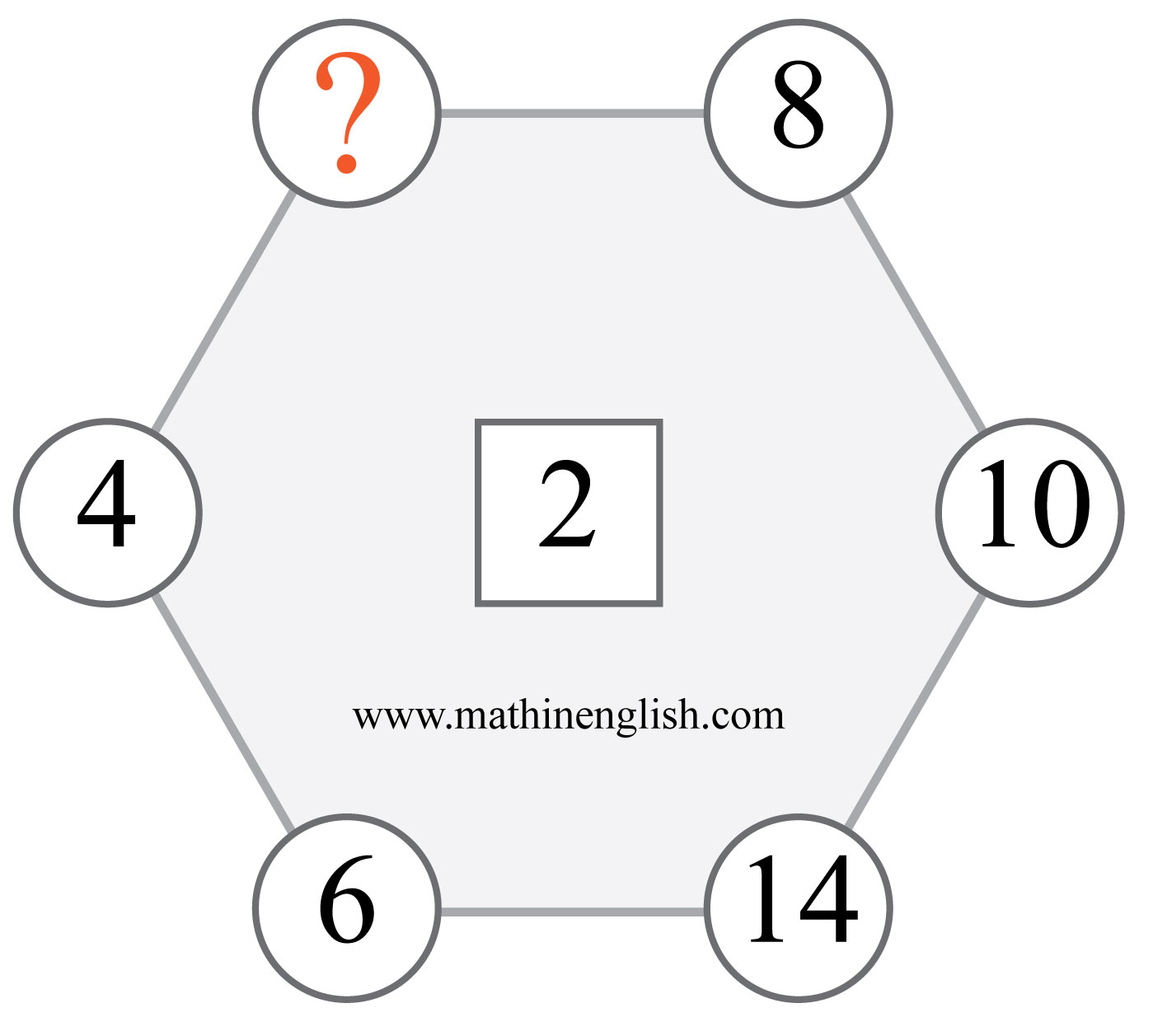 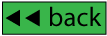 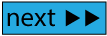 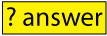 IQ Puzzle 18
Level 1B
Which number is missing?
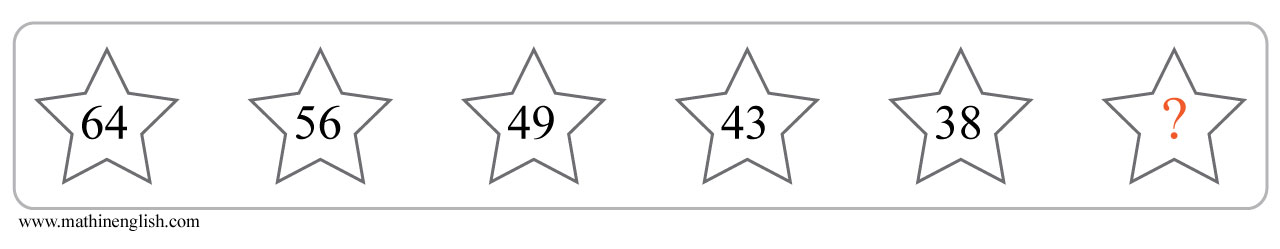 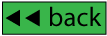 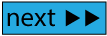 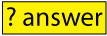 IQ Puzzle 19
Level 1B
Which numbers are missing?
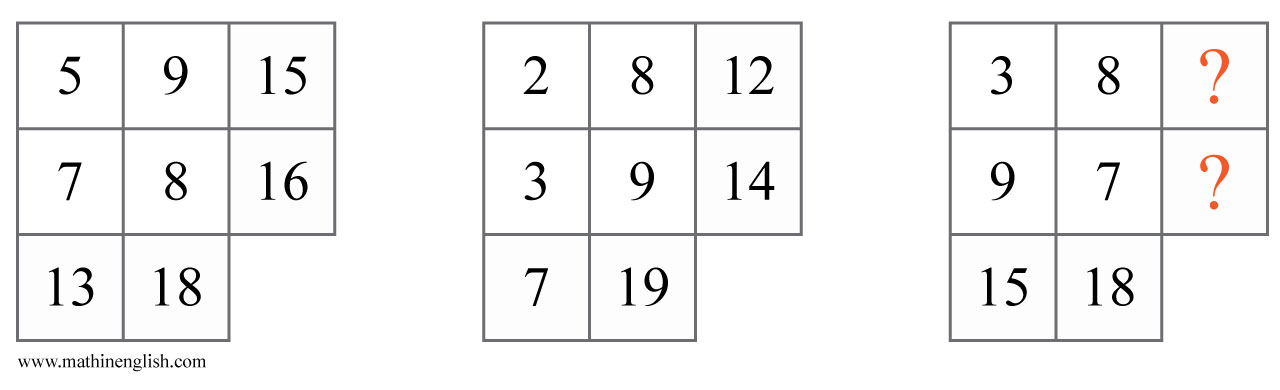 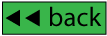 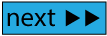 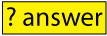 IQ Puzzle 20
Level 1B
Which number is missing?
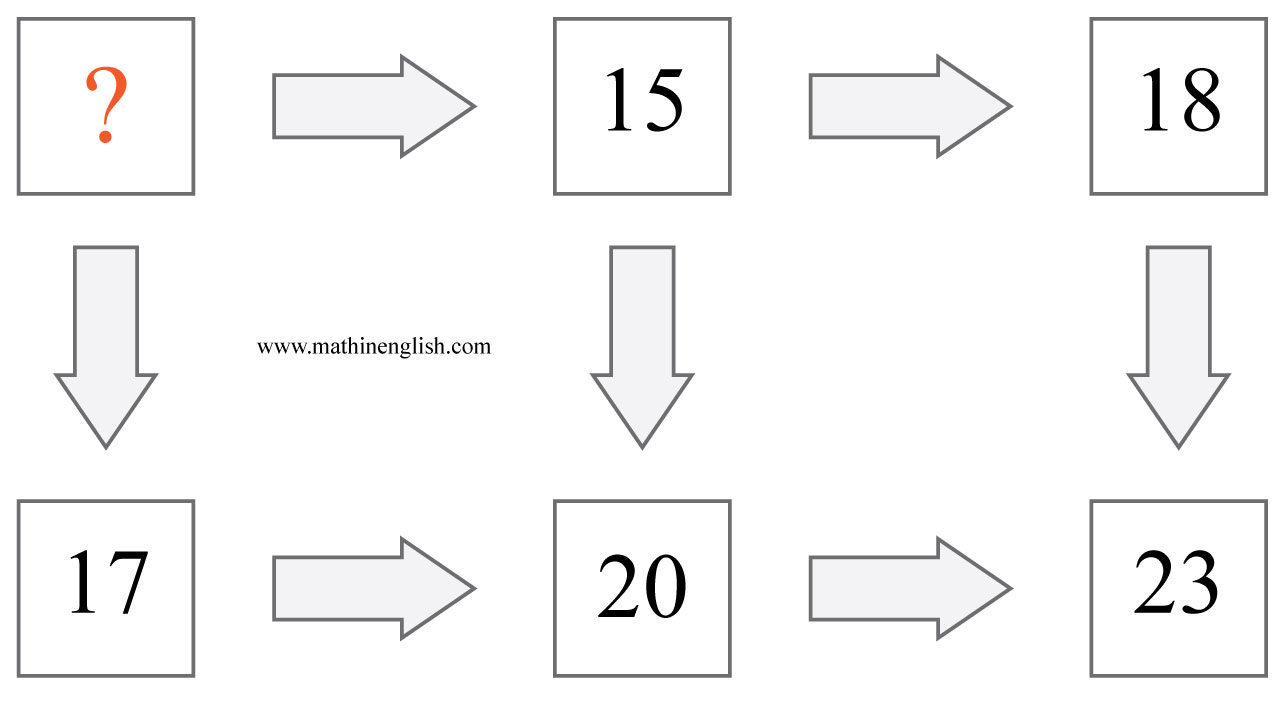 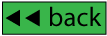 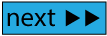 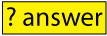 Answers to puzzles 1 to 4
puzzle 1 :    4       
The 4 numbers in each circle add up to 15.
puzzle 2 :    X      
Add 5 letters to S.
puzzle 3 :    S       
The 3 other shapes add up to the value of the circle.
puzzle 4 :    6       
All numbers in a triangle form the number range 3 to 8.
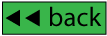 Level 1B
Copyright: www.mathinenglish.com
Answers to puzzles 5 to 8
puzzle 5 :    5       
Divide the sum of the 3 corner numbers of the triangle by 2.
puzzle 6 :    C       
The shaded parts of the left and right squares in each row are added 
to form the shaded area of the 3rd square.
puzzle 7 :    42       
42 is the only number that is not a multiple of 4.
puzzle 8 :    6    
The average of the numbers on the left and the right.
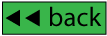 Level 1B
Copyright: www.mathinenglish.com
Answers to puzzles 9 to 12
puzzle   9 :     J       
E is 5 and E plus E makes 10, which is the letter value of J.
puzzle 10 :      10       
Take the sum of 6 and 3 and add a 1.
puzzle 11 :      2       
Add the digits in the top row to those in the 2nd row to get the 3rd 
row.
puzzle 12 :      9       
Add the 2 smaller top numbers in each circle and add respectively a 
1, 2, 3, 4, 5 and 6.
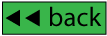 Level 1B
Copyright: www.mathinenglish.com
Answers to puzzles 13 to 16
puzzle 13 :    5
With a 5 the average of the 4 numbers in the cross is 6.
puzzle 14 :    8       
Looking at the 2nd column, the star is either a 0 or a 1.
puzzle 15 :    L       
Add 7, 2 and 3 to get 12, which stands for number letter L.
puzzle 16 :    1       
The sum of the 3 corner numbers in each square needs to be divided
by 3 to get the middle number.
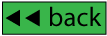 Level 1B
Copyright: www.mathinenglish.com
Answers to puzzles 17 to 20
puzzle 17 :   12 
12 as a multiple of 2 is missing.
puzzle 18 :    34       
Subtract respectively 8, 7, 6 , 5 and so on.
puzzle 19 :    14 and 19       
Add 3 to the sum of the rows and columns in the 3rd square.
puzzle 20 :    12       
Add 3 for horizontal arrows and add 5 for vertical arrows.
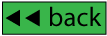 Level 1B
Copyright: www.mathinenglish.com